LC01 : Liaisons chimiques
Niveau : Lycée 
Prérequis : 
Représentation d’une molécule (schémas de Lewis)
Fonctionnement du banc Kofler
Règle du duet et de l’octet
Introduction
Vidéo petits papiers
Introduction
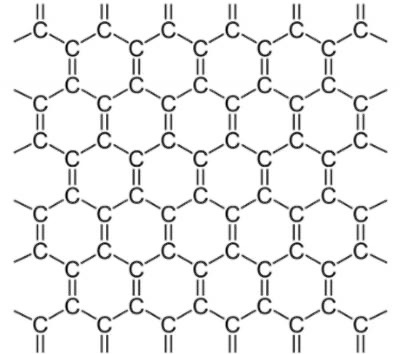 Cyclohexane (polaire)
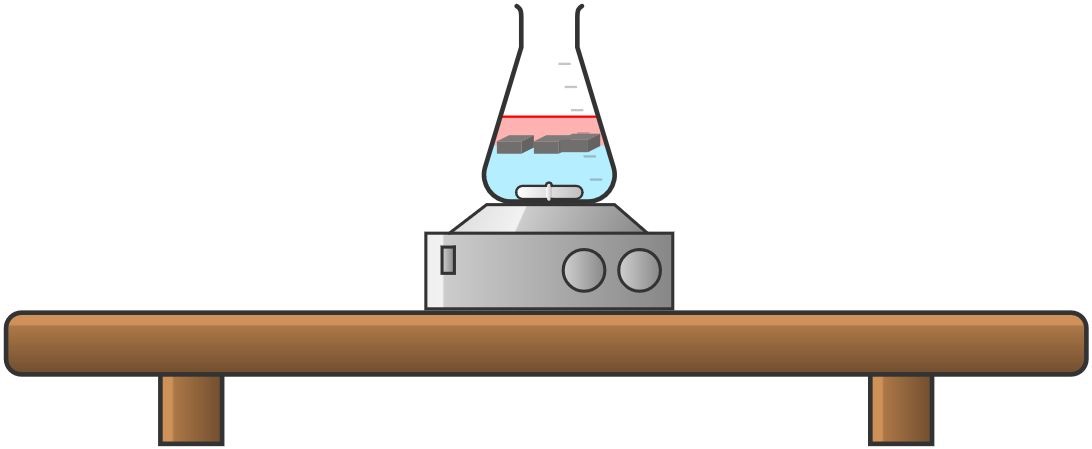 Graphène du crayonnage
(apolaire)
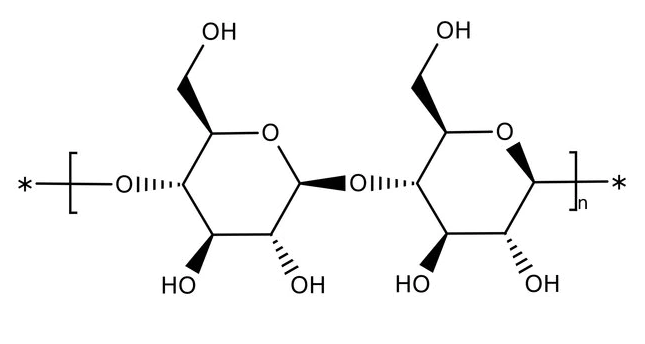 Eau (polaire)
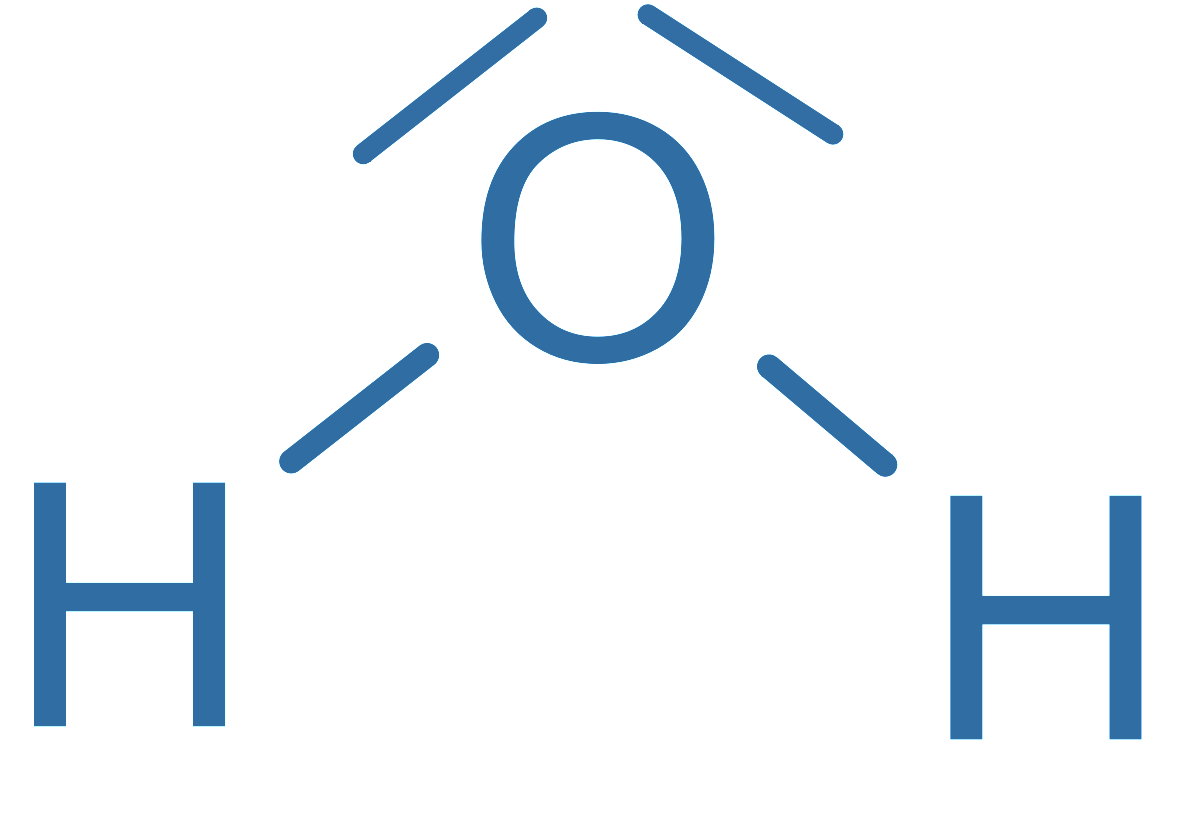 Cellulose du papier 
(fait des liaisons hydrogène)
Principe de l’expérience :
II.1) Premières caractéristiques
II.2) Liaisons multiples
III.1) Liaisons hydrogène
Liaisons hydrogène de l’eau
Liaisons hydrogène de l’éthanol
Teb(Patm)=100°C
Teb(Patm)=78°C
Source : tube-a-essai.fr
Source : www.futura-sciences.com
III.1) Liaisons hydrogène
Acide maléique
Acide fumarique
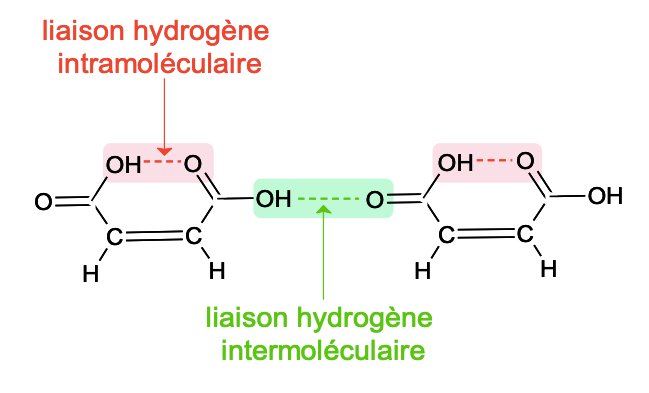 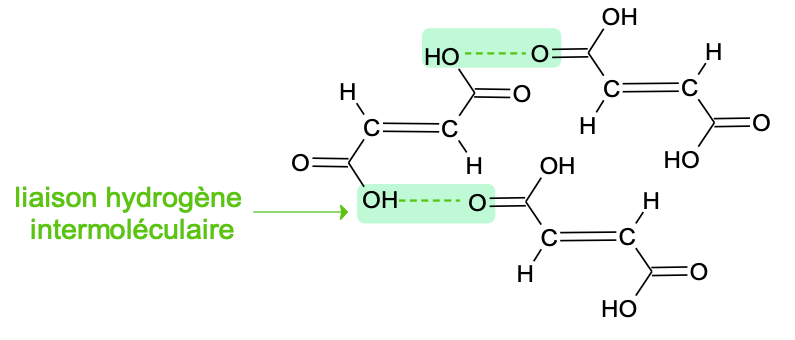 Tfus = 131 °C
Tfus = 278 °C
Source : dlecorgnechimie.fr
III.2) Interactions de Van der Waals
Source  :
Conclusion
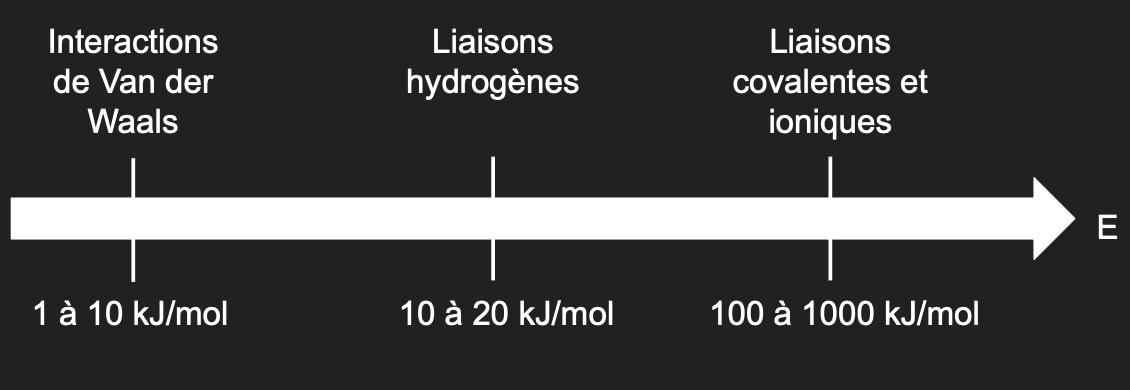